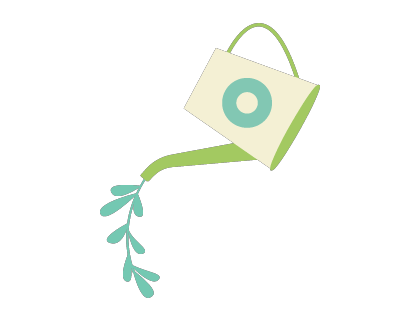 Sustainable Finance Regulation (and its effect on private markets)



November 2022
Agenda
What is “sustainable finance”?
The drivers for sustainable finance regulation: policy objectives
The EU’s answer 
The UK’s answer 
The US’s answer
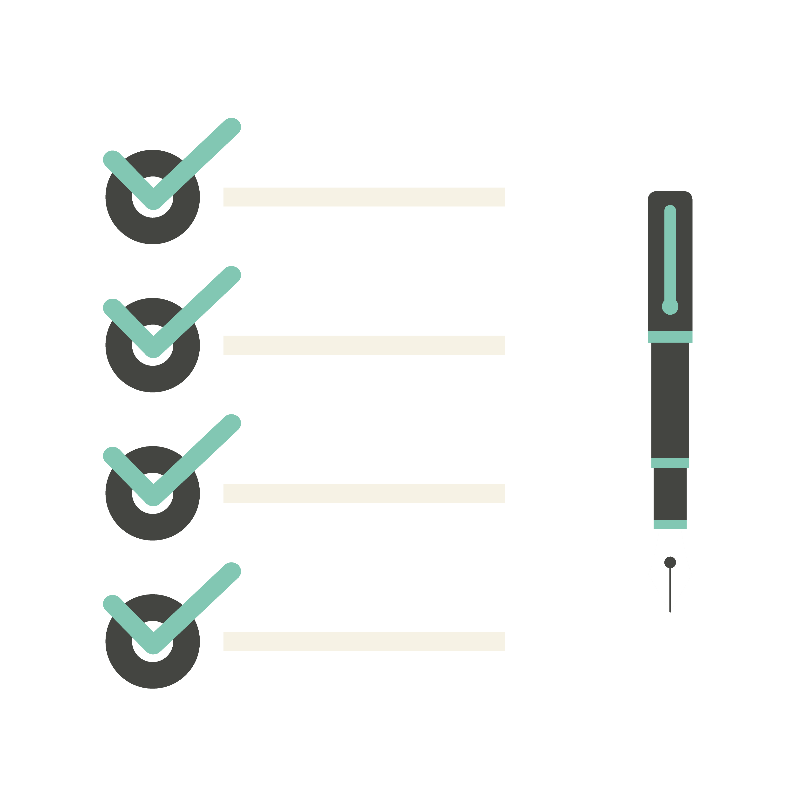 1
Travers Smith  Recent developments in ESG regulation
What is “sustainable finance”?
1
Sustainable finance
“Sustainable finance refers to the process of taking environmental, social and governance (ESG) considerations into account when making investment decisions in the financial sector, leading to more long-term investments in sustainable economic activities and projects.” (European Commission)
To what extent can we expect those making investment decision to encourage companies to make more sustainable decisions?
Incentives of decision-makers
Fiduciary duty (although this is a complex issue)
Imperfect information; reliability of commitments
Impact of divestment vs engagement
Substitute for government action?
3
Do PE firms take ESG considerations into account?
Why should they?
4
Recent academic survey of AAMs
McCahery, Joseph A. and Pudschedl, Paul C. and Steindl, Martin, Institutional Investors, Alternative Asset Managers, and ESG Preferences (October 2022). European Corporate Governance Institute - Law Working Paper No. 661, 2022, Available at SSRN: https://ssrn.com/abstract=4256325 or http://dx.doi.org/10.2139/ssrn.4256325
5
Identified problems, and policy objectives
2
The problems and policymakers’ solutions
Perceived failure of asset managers to consider ESG risks in their portfolios: correct a market failure / short-termism
Mandate asset managers to consider ESG risks in their portfolios (confirm “fiduciary duty”) // Disclose their approach to ESG risks
Prevention of “greenwashing” – asset managers are perceived to be misleading investors about their approach to ESG
More transparent initial and ongoing disclosure // Product “labels” // “taxonomy” (classification system)
Mobilising capital to greener or more socially sustainable objectives
As above – based on the assumption that investors want greener investment opportunities – and (in future) other incentives
7
The EU’s answer(s)
3
The Sustainable Finance Disclosure Regulation (SFDR)
Disclosure, compliance and operational obligations increase depending on the “classification”
BUT THESE ARE NOT “LABELS”
Disclosure of approach to “sustainability risk” (i.e. financially material ESG issues) and obligations
Will the firm / product take account of and report “principal adverse impacts” (i.e. negative externalities)?
Additional SFDR and taxonomy disclosure obligations: PPM, ongoing and website
9
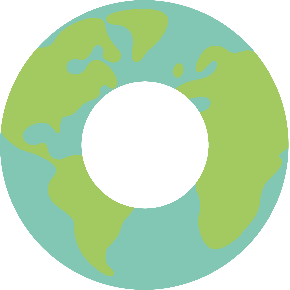 Issues with the SFDR
SFDR text is very vague 
(1) For example, the term “sustainable investment” is fundamental:	
‘sustainable investment’ means an investment in an economic activity that contributes to an environmental objective, as measured, for example, by key resource efficiency indicators on the use of energy, renewable energy, raw materials, water and land, on the production of waste, and greenhouse gas emissions, or on its impact on biodiversity and the circular economy, or an investment in an economic activity that contributes to a social objective, in particular an investment that contributes to tackling inequality or that fosters social cohesion, social integration and labour relations, or an investment in human capital or economically or socially disadvantaged communities, provided that such investments do not significantly harm any of those objectives and that the investee companies follow good governance practices, in particular with respect to sound management structures, employee relations, remuneration of staff and tax compliance
(2) What is “promotion” of E / S “characteristics”?
This is leading to different approaches in the market, increasing the risk of “greenwashing”
10
Travers Smith  Recent developments in ESG regulation
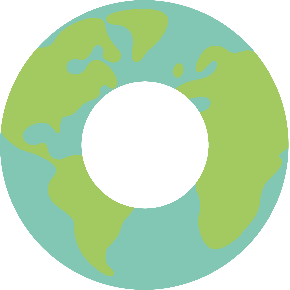 Issues with the SFDR (2)
Level 2 text is very complex, with very detailed reporting templates, which are unlikely to be read by retail investors and are costly to produce 
Market perceives the “categories” as “labels”: which to some extent they are, but imperfect ones. Investors are demanding Article 8 or 9 products, but do they really know what that means?
“Principal adverse impact indicators” are prescribed, but these are simplistic and backward-looking, and (especially in private markets) may be available pre-investments

These problems will, no doubt, be resolved (but in the meantime adjustment costs are very high)
11
Travers Smith  Recent developments in ESG regulation
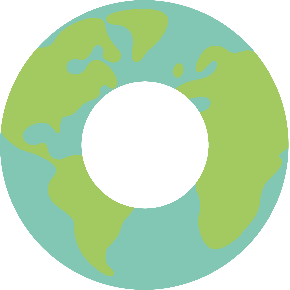 The EU Taxonomy
Objective
Establishes detailed criteria to determine whether an economic activity is “environmentally sustainable” and therefore “aligned” with the Taxonomy
Intended to create a common language for environmentally sustainable investments across the EU
Status
The Taxonomy Regulation’s two climate change objectives became effective on 1 January 2022
To Do
All “financial market participants” must disclose information on how their underlying investments meet the criteria for environmental sustainability, or state that they do not take account of the Taxonomy Regulation
Future
Remaining four Taxonomy objectives expected to take effect January 2023
The EU Taxonomy will also impact an increasing number of large EU companies who will need to make similar disclosures and may to some extent narrow gaps
Planned “social” Taxonomy and a possible “brown” Taxonomy (but not imminent)
Travers Smith  Recent developments in ESG regulation
12
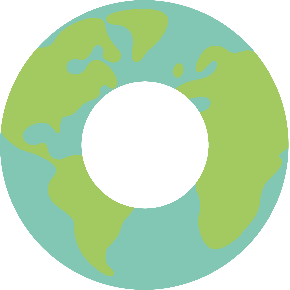 Taxonomy Regulation - Alignment
This alignment exercise will require an enhanced ongoing embedded diligence process and material data inputs from underlying investments
To be “taxonomy aligned” an investment must contribute substantially to at least one of the six Taxonomy objectives
Is the relevant Taxonomy objective (1) Climate Change Mitigation or (2) Climate Change Adaptation?
No: contribution is to one of the other Taxonomy objectives
Yes
These objectives now have finalised Technical Screening Criteria which must be assessed
(3) Sustainable use and protection of water and marine resources
(4) Transition to a circular economy
(5) Pollution prevention and control
(6) Protection and restoration of biodiversity and ecosystems
The investment will be Taxonomy “eligible” but alignment cannot be assessed until January 2023 when the remaining objectives are finalised
Does the investment comply with the relevant Technical Screening Criteria?
Yes
The investment must pass:
Taxonomy DNSH Test and 
Minimum Social Criteria
13
Travers Smith  Recent developments in ESG regulation
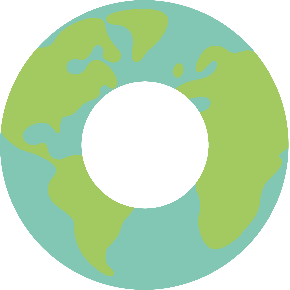 Issues with the EU Taxonomy
Determining Taxonomy alignment is complex and technical (and expensive), and may be impossible in certain contexts – especially in private markets
Politically contentious (note, for example, that nuclear and natural gas can be “sustainable”, against the advice of the expert group appointed by the Commission) – may not align with investor preferences
Does not adequately cater for transition finance (only assets that are already “sustainable” can qualify) – issue for “impact” funds
14
Travers Smith  Recent developments in ESG regulation
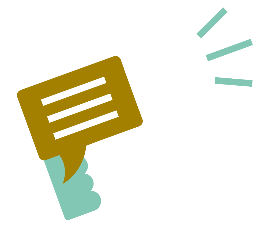 Changes to sectoral legislation
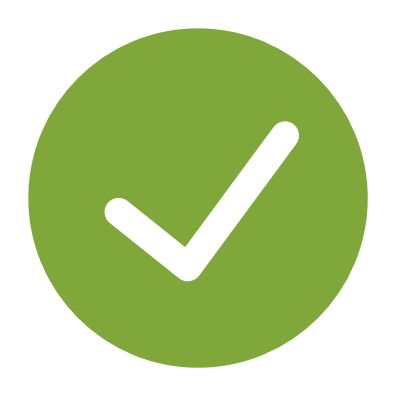 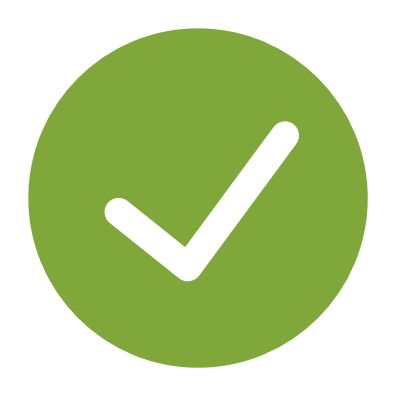 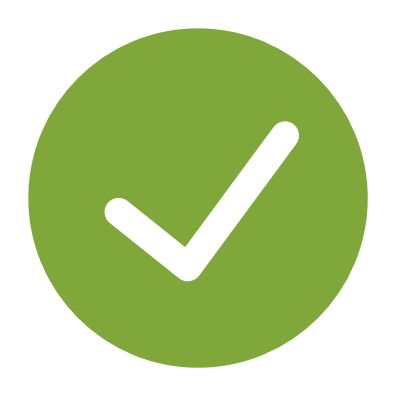 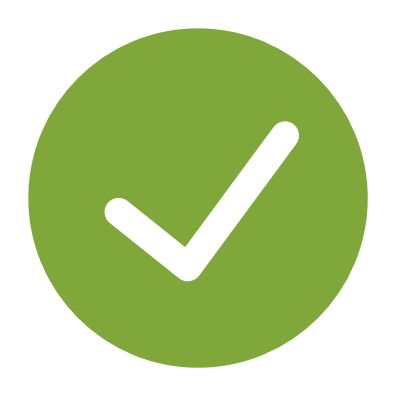 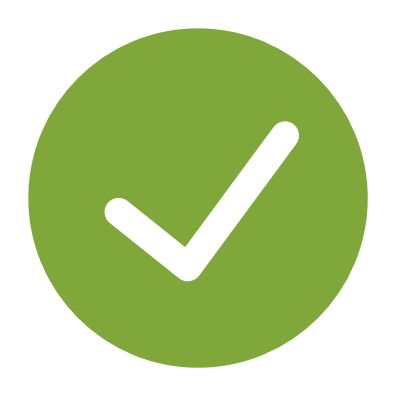 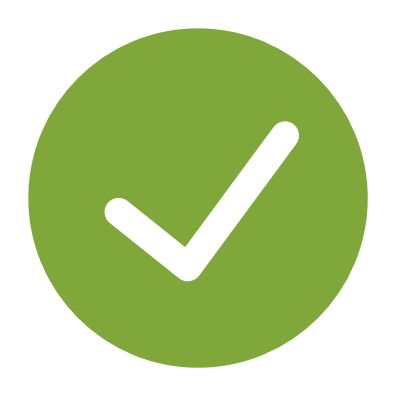 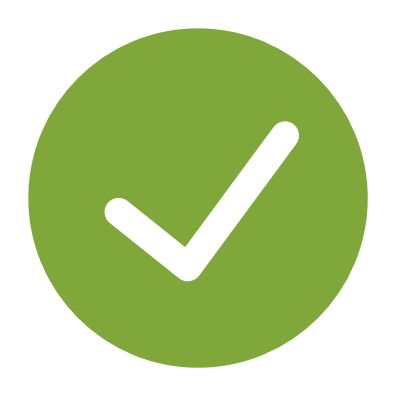 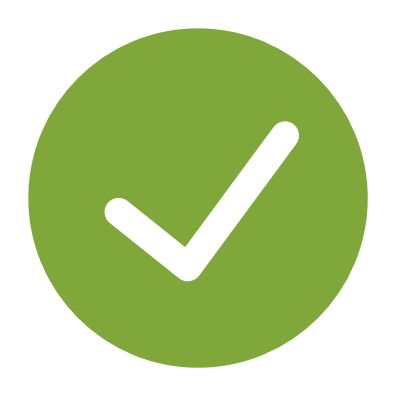 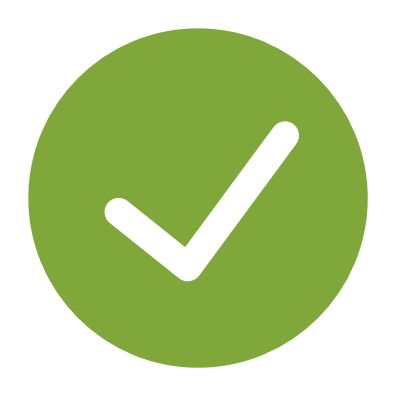 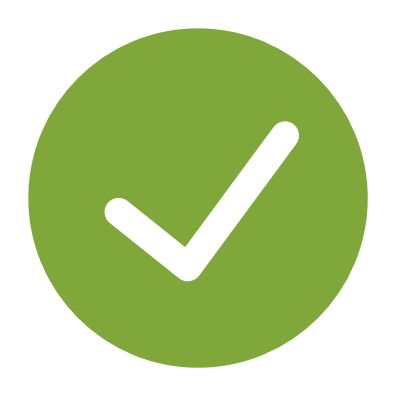 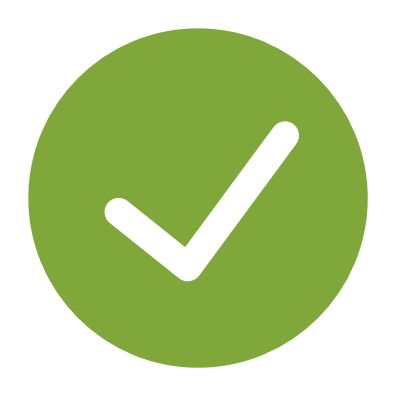 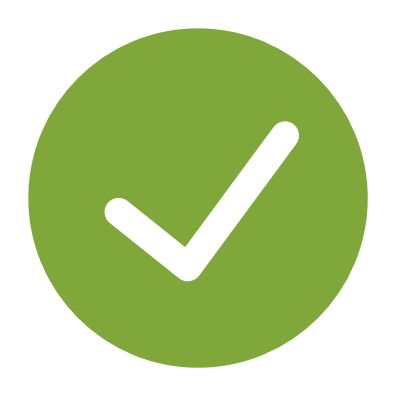 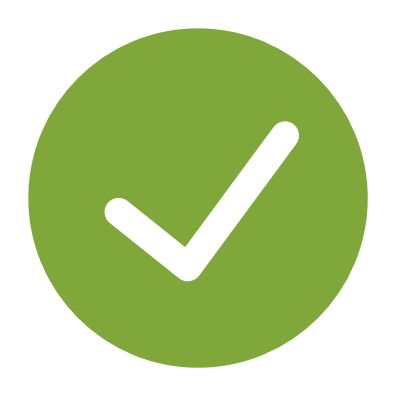 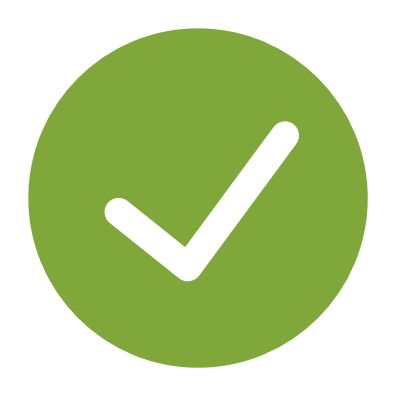 15
Travers Smith  Recent developments in ESG regulation
Sustainability preferences
MiFID portfolio managers and advisers and insurance distributors must today assess client suitability for products (for example, appetite for risk)
Since 2 August 2022, they must assess clients’ “sustainability preferences” 
Firms will need to take these preferences into account when selecting financial products or making investments  
Very specific questions must be asked – likely to be confusing for retail investors
16
Travers Smith  Recent developments in ESG regulation
Sustainability preferences: specific questions
Taxonomy compliance
“Financial instruments for which the client or potential client determines a minimum proportion shall be invested in environmentally sustainable investments as defined in Article 2(1) of the Taxonomy Regulation”
SFDR sustainable
“Financial instruments for which the client or potential client determines a minimum proportion shall be invested in sustainable investments as defined in Article 2(17) of SFDR”
Consideration of principal adverse impacts
“A financial instrument that considers principal adverse impacts on sustainability factors where qualitative or quantitative elements demonstrating that considerations are determined by the client or potential client”
17
Travers Smith  Recent developments in ESG regulation
The UK’s answer
4
Climate related disclosures
The Taskforce on Climate-related Financial Disclosures (“TCFD”) was established in December 2015 by the Financial Stability Board 
Objective to enable stakeholders to better understand material climate-related financial risks
Focuses on “financial materiality” (not double materiality)
UK has committed to TCFD-aligned reporting across the economy 
FCA final rules on disclosures for asset managers, certain life insurers and certain FCA-regulated pension providers – included in a new ESG sourcebook
19
Travers Smith  Recent developments in ESG regulation
TCFD: Four core themes and eleven disclosures
Governance
Describe the board’s oversight of climate-related risks and opportunities 
Describe management’s role in assessing and managing climate-related risks and opportunities
Metrics and targets
Strategy
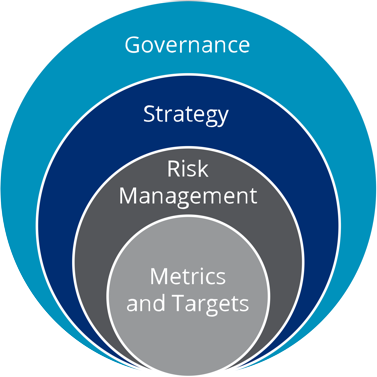 Disclose the metrics used by the organisation to assess climate-related risks and opportunities in line with its strategy and risk management process
Disclose Scope 1, Scope 2, and if appropriate, Scope 3 GHG emissions, and the related risks
Describe the targets used by the organisation to manage climate-related risks and opportunities and performance against targets
Describe the climate-related risks and opportunities the organisation has identified over the short, medium and long term.
Describe the impact of climate-related risks and opportunities on the organisation’s businesses, strategy and financial planning
Describe the resilience of the organisation’s strategy, taking into consideration different climate-related scenarios including a 2 degree centigrade or lower scenario
Risk Management
Describe the organisation’s processes for identifying and assessing climate-related risks
Describe the organisation’s processes for managing climate-related risks 
Describe how processes for identifying, assessing, and managing climate-related risks are integrated into the organisation’s overall risk management
20
Travers Smith  Recent developments in ESG regulation
UK Green Taxonomy
Framework inherited from the EU
Expected to preserve the same six environmental objectives as the EU Taxonomy underpinned by Technical Screening Criteria (TSC)
Alignment envisioned to require meeting three criteria:
Making a substantial contribution to one of the environmental objectives
Do no significant harm (DNSH) to other objectives
Meeting a minimum set of safeguards (the OECD Guidelines for Multinational Enterprises and the UN Guiding Principles on Business and Human Rights)
However, Green Technical Advisory Group (GTAG) discussions have included how to adopt and revise EU TSC and different approaches to DNSH
First GTAG advice published in October 2022
What will the current government do?
21
Travers Smith  Recent developments in ESG regulation
The SDR (Sustainability Disclosure Requirements) and labels
In force in phases from June 2023, subject to consultation 
Mostly a labelling regime aimed at retail investors: three distinct labels based on “intentionality”
Intended to be inter-operable with EU SFDR, but will diverge quite significantly, especially in approach to labelling and disclosure of adverse impacts
Will use ISSB standards (primarily financial materiality)
Naming and anti-greenwashing rules
Initial view is that this is more appropriate and will work for private markets
22
Travers Smith  Recent developments in ESG regulation
UK proposals – an overview
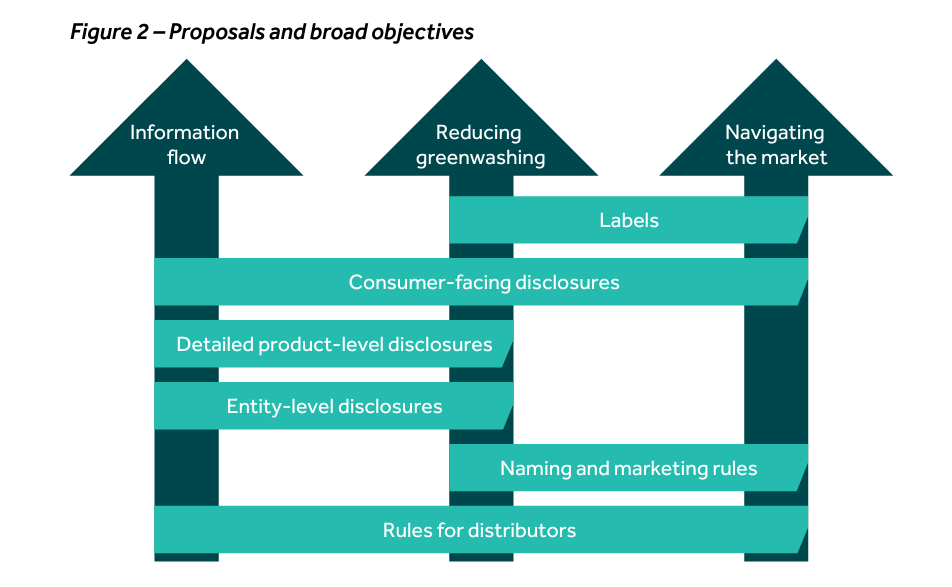 23
Travers Smith  Recent developments in ESG regulation
The US’s answer …?
5
SEC proposals for climate-related disclosures by asset managers
Consultation: contentious
Three categories:
Integration Funds. Funds that integrate ESG factors alongside non-ESG factors in investment decisions would be required to describe how ESG factors are incorporated into their investment process
ESG-Focused Funds. Funds for which ESG factors are a significant or main consideration would be required to provide detailed disclosure, including a standardized ESG strategy overview table
Impact Funds. A subset of ESG-Focused Funds that seek to achieve a particular ESG impact would be required to disclose how it measures progress on its objective
Risks making the same mistake as SFDR …?
25
Travers Smith  Recent developments in ESG regulation